Blood Typing
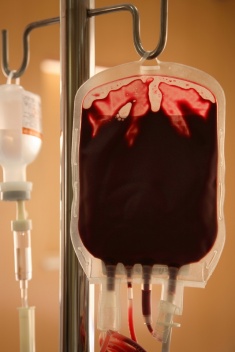 If you lose more than 15-30% of your blood, pallor and weakness will result.
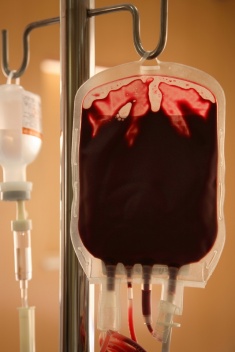 If you lose more than 15-30% of your blood, pallor and weakness will result.
More than 30% will result in shock and possibly death.
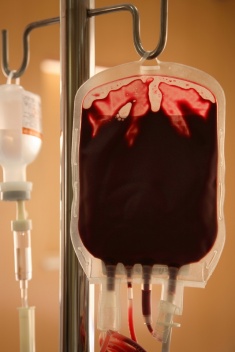 If you lose more than 15-30% of your blood, pallor and weakness will result.
More than 30% will result in shock and possibly death.
Whole blood transfusions are given to replace substantial blood loss and treat severe anemia.
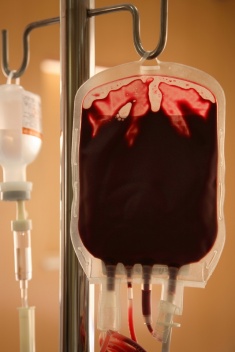 If you lose more than 15-30% of your blood, pallor and weakness will result.
More than 30% will result in shock and possibly death.
Whole blood transfusions are given to replace substantial blood loss and treat severe anemia.
Blood is collected, an anti coagulant is added 
    to prevent clotting, and it is stored in a 
    refrigerator for up to 35 days at 4ºC.
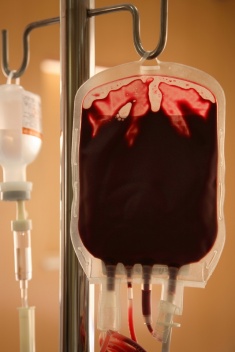 If you lose more than 15-30% of your blood, pallor and weakness will result.
More than 30% will result in shock and possibly death.
Whole blood transfusions are given to replace substantial blood loss and treat severe anemia.
Blood is collected, an anti coagulant is added 
    to prevent clotting, and it is stored in a 
    refrigerator for up to 35 days at 4ºC.
Must get the correct blood type because the 
    plasma membranes of red blood cells (RBC’s)
    have genetically determined proteins or 
    antigens.
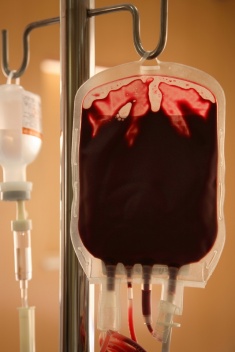 Red Blood Cells (RBC’s)
An antigen is protein that the body sees as foreign and the immune system releases antibodies against them.
Red Blood Cells (RBC’s)
An antigen is protein that the body sees as foreign and the immune system releases antibodies against them.
We can tolerate proteins for our blood type, but another type is foreign and will be attacked by our immune system.
Red Blood Cells (RBC’s)
An antigen is protein that the body sees as foreign and the immune system releases antibodies against them.
We can tolerate proteins for our blood type, but another type is foreign and will be attacked by our immune system.
Causes agglutination, or clumping, which clogs small blood vessels.
Agglutination
Antibodies are present in the plasma which will attack RBC’s with surface antigens that are not the same as the individual’s blood type.
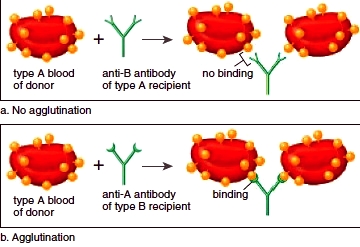 ABO Blood Types
The A blood type is found in about 41% of the American population.
Can receive blood from A and O
    donors.
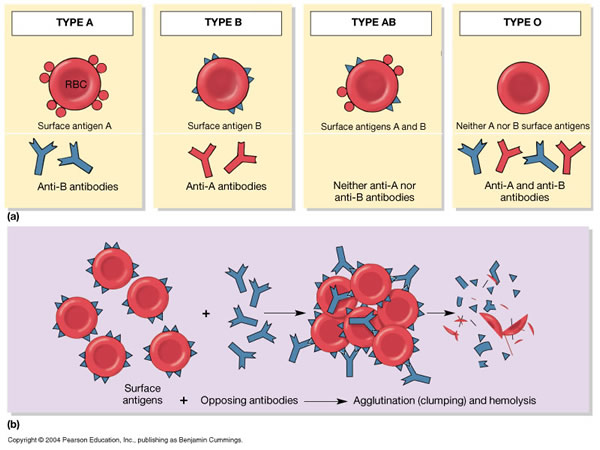 ABO Blood Types
The B blood type is found in about 10% of the American population.
Can receive blood from B and O
    donors.
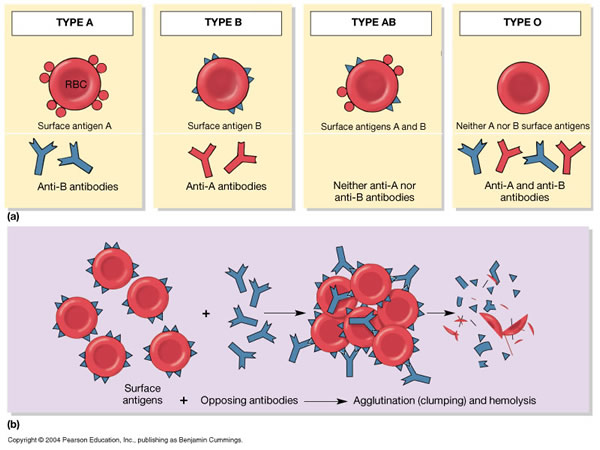 ABO Blood Types
The AB blood type is found in about 4% of the American population.
Can receive blood from A, B, AB,
     and O donors.
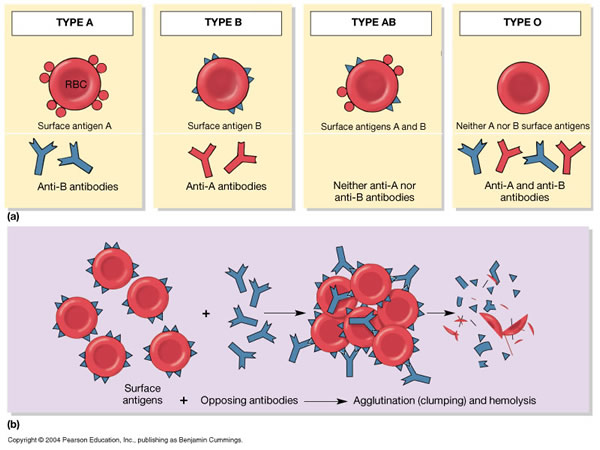 ABO Blood Types
The O blood type is found in about 44% of the American population.
Can receive blood from O donors.
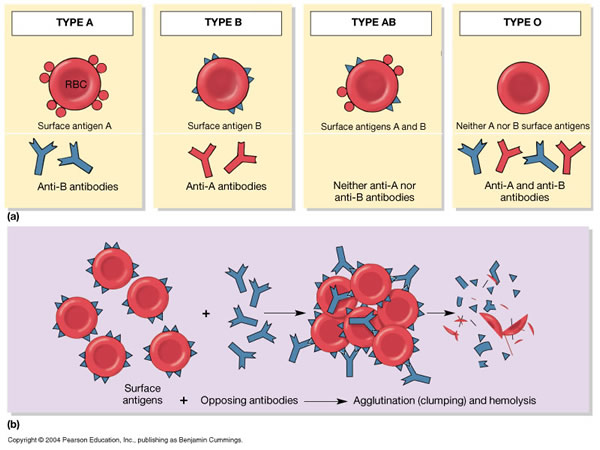 Rh Factor
Rh+  85% of the population
Rh-   No antibodies are normally present.  If an Rh- individual receives RH+ blood, anti Rh+ antibodies will be produced.
If individual receives a second Rh+ blood transfusion, antibodies will attack and rupture the Rh+ blood.
Important Rh Factor Problem
If an Rh- woman has an Rh+ baby, her immune system will produce anti Rh+ antibodies after exposure to the fetal blood in the placental bloodstream.
Mothers are treated with Rhogam during pregnancy and after delivery to prevent the formation of these antibodies.
Without treatment, mother’s antibodies could kill baby and complicate future pregnancies.